Формы работы с родителями по развитию речи детей в средней группе.
Учим вместе с детьми
Читаем вместе
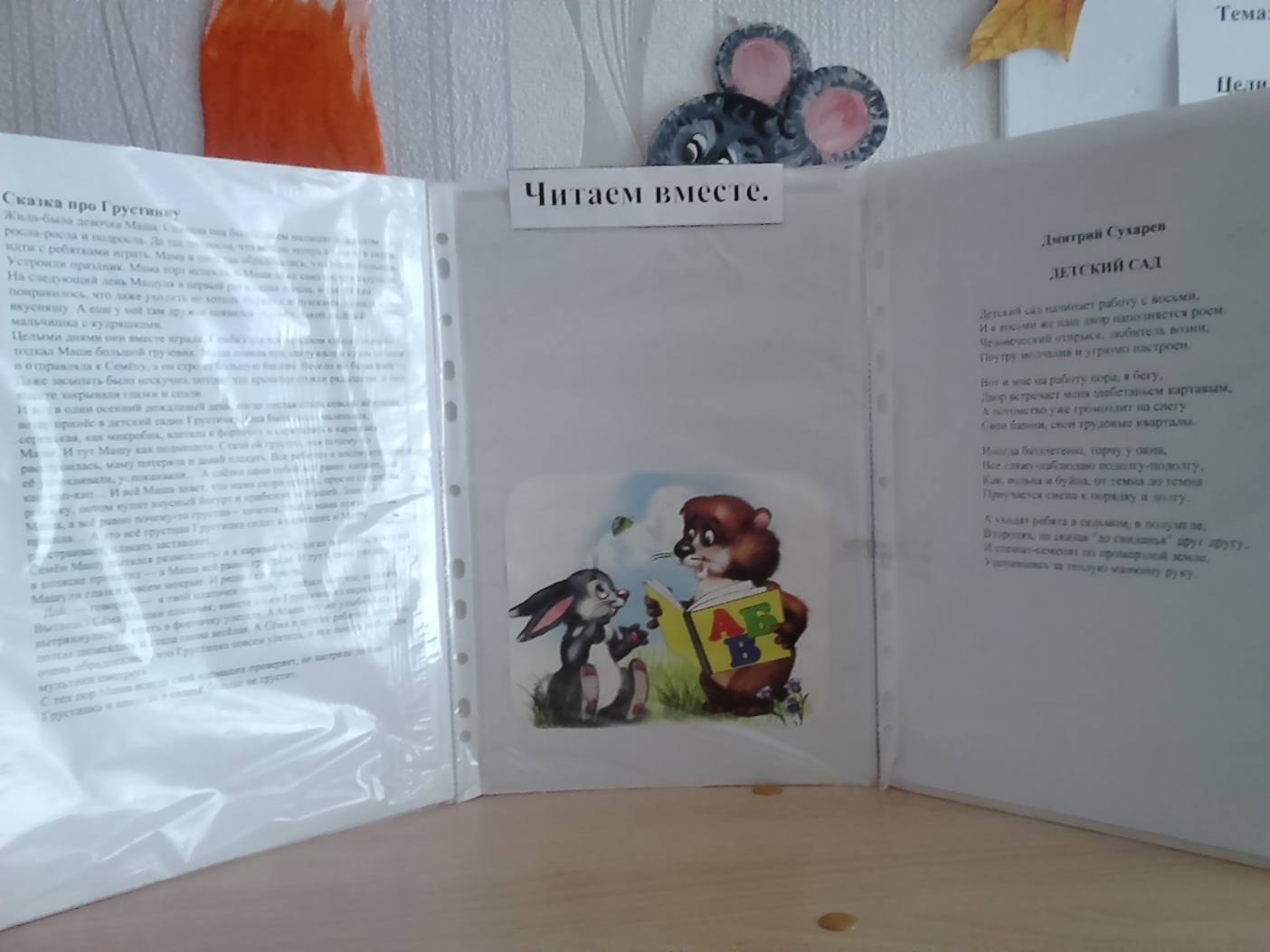 Чтение книг
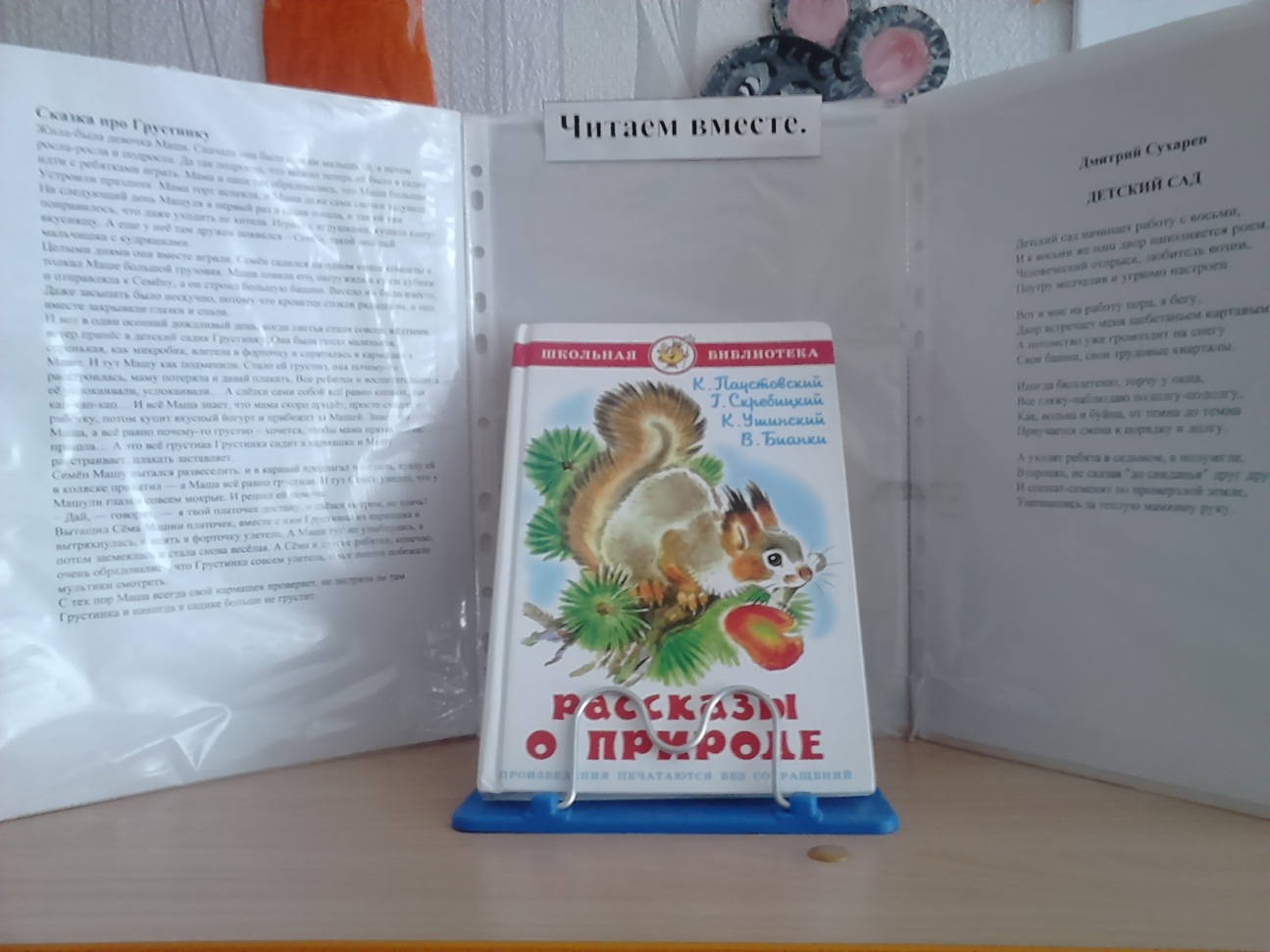 Мини музей
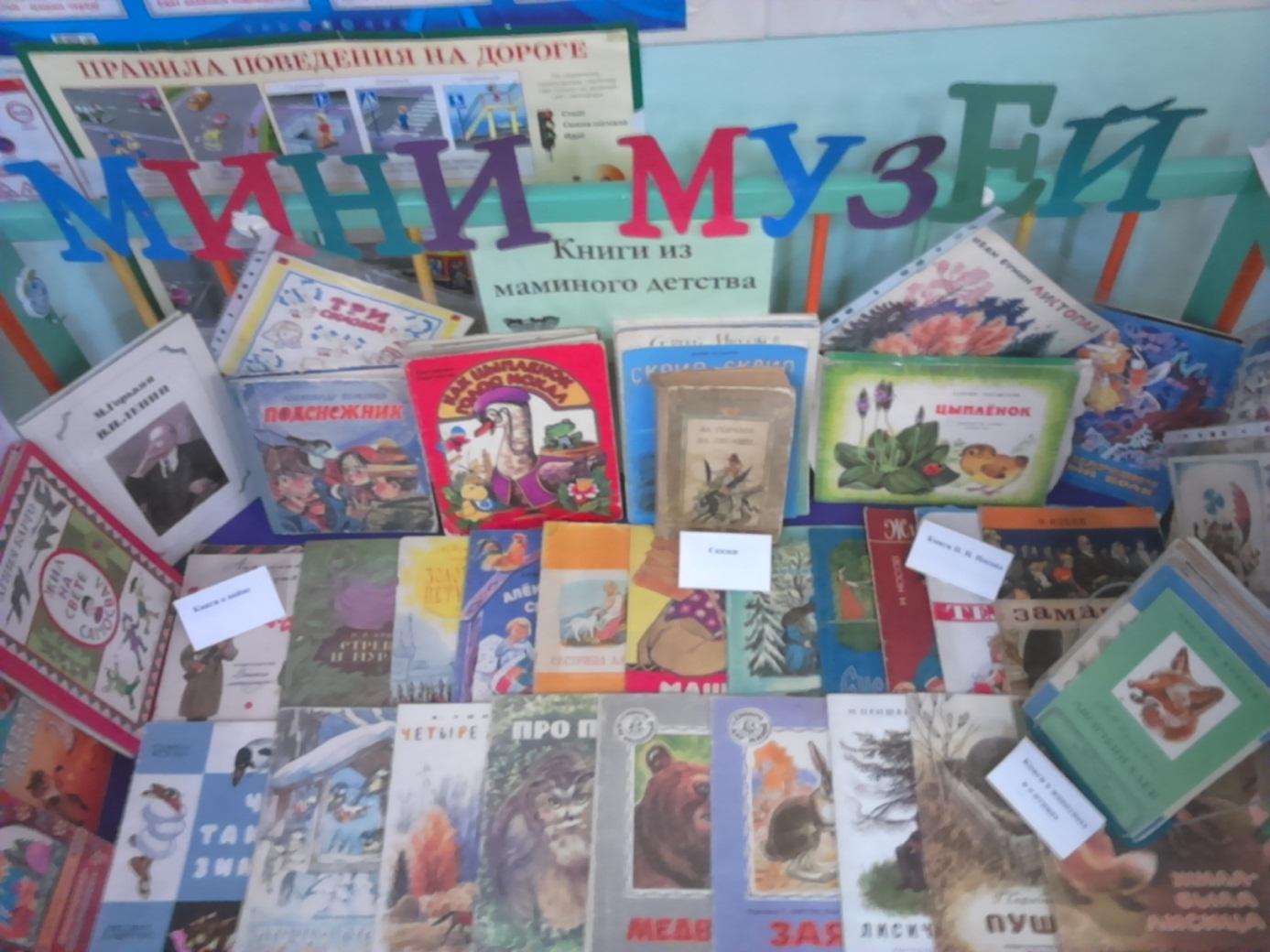 Заседание родительского клуба
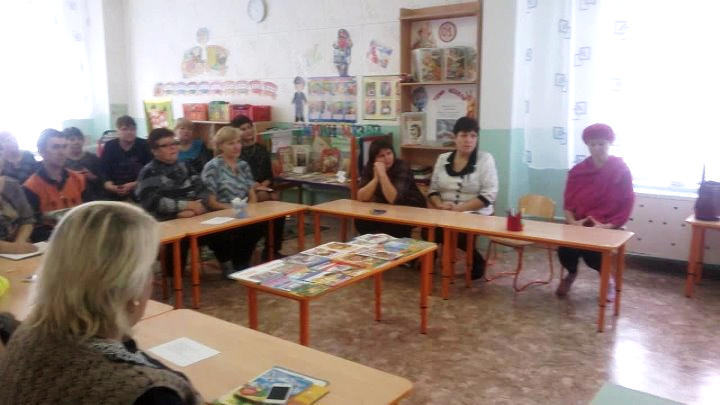 Спасибо за внимание!